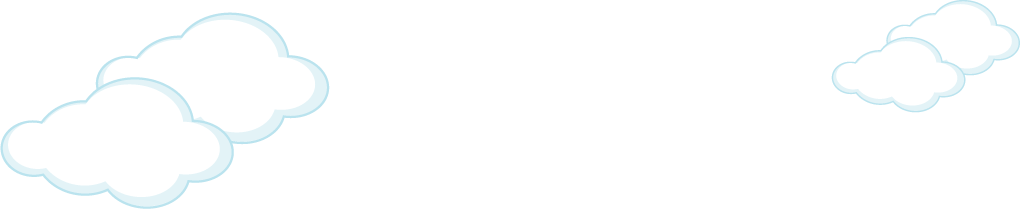 Thứ sáu ngày 17 tháng 9 năm 2021
Bài 2: Bắt đầu làm việc với máy tính
Computer
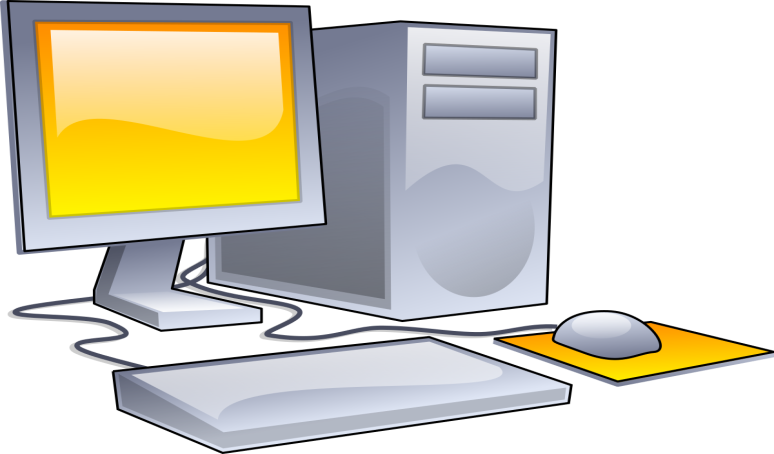 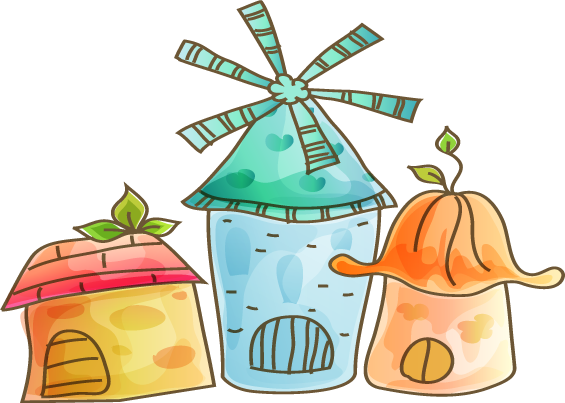 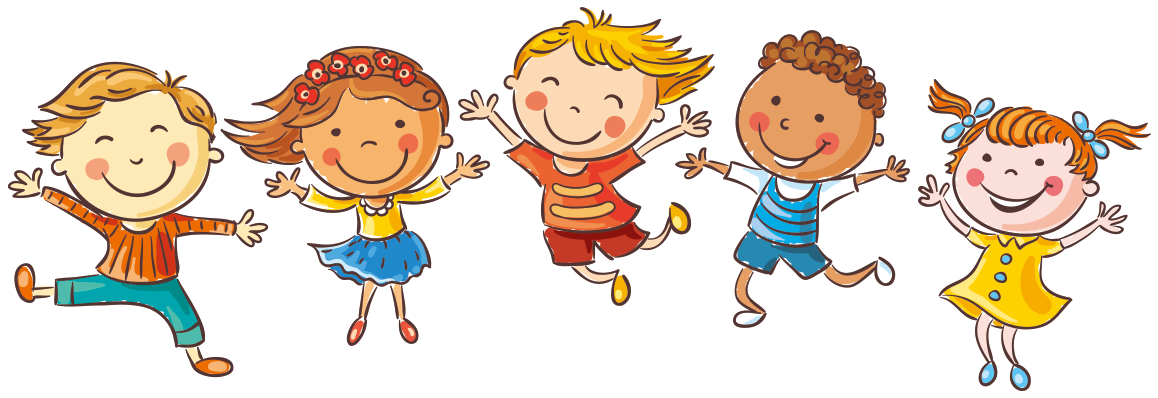 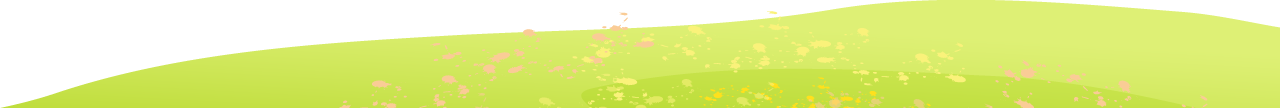 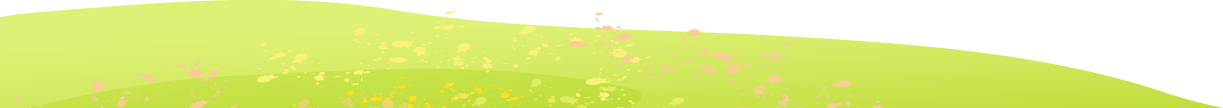 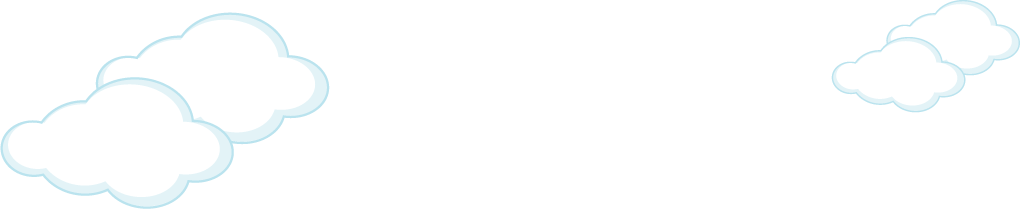 1/ Tư thế khi ngồi làm việc với máy tính (Sgk tr 11)
Em hãy đánh dấu x vào hình có tư thế ngồi đúng khi làm việc với máy tính?
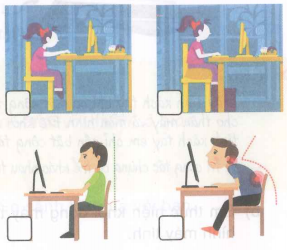 -Ngồi thẳng lưng, vai thả lỏng
-Mắt hướng ngang tầm màn hình máy tính, khoảng cách từ mắt đến màn hình từ 50cm-80cm 
-Tay đặt ngang tầm bàn phím, tay phải cầm chuột
x
x
Chú ý:
Đặt máy tính ở vị trí thích hợp để ánh sáng không chiếu thẳng vào màn hình, hoặc chiếu thẳng vào mắt.
Nên đứng dậy và đi lại sau khi sử dụng máy tính trong khoảng thời gian 30 phút.
2/ Khởi động máy tính(Sgk tr 12)
Các bước khởi động máy tính:
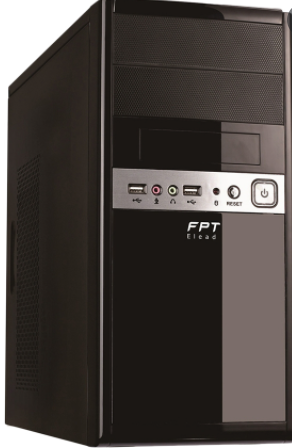 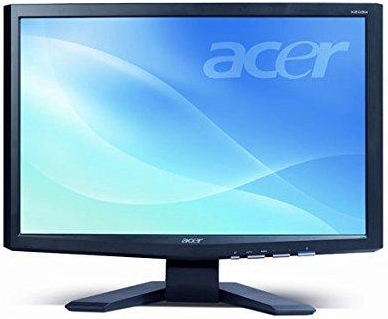 -Bước 1: Bật công tắc khởi động trên thân máy
-Bước 2: Bật công tắc trên màn hình
Công tắc bật thường có kí hiệu
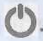 2/ Khởi động máy tính(Sgk tr 12)
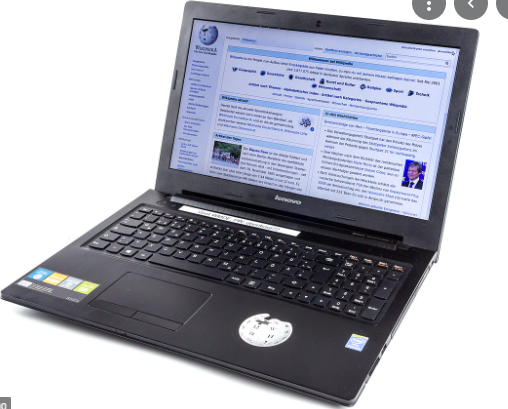 -Máy tính xách tay chỉ có một công tắc chung cho thân máy và màn hình
-Vị trí công tắc chung có thể khác nhau tùy từng loại máy
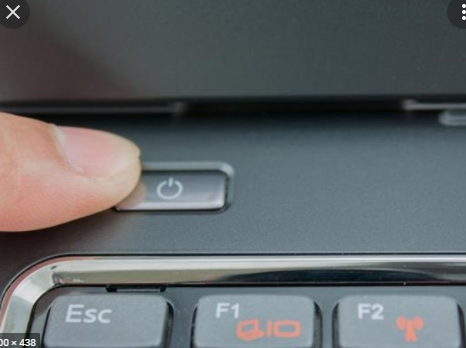 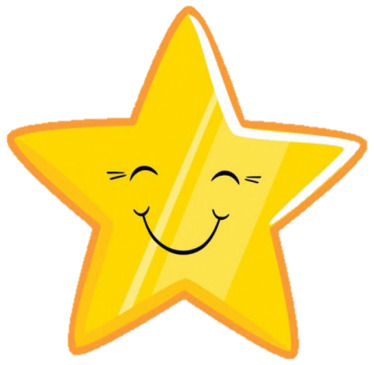 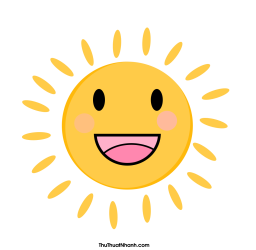 Màn hình nền
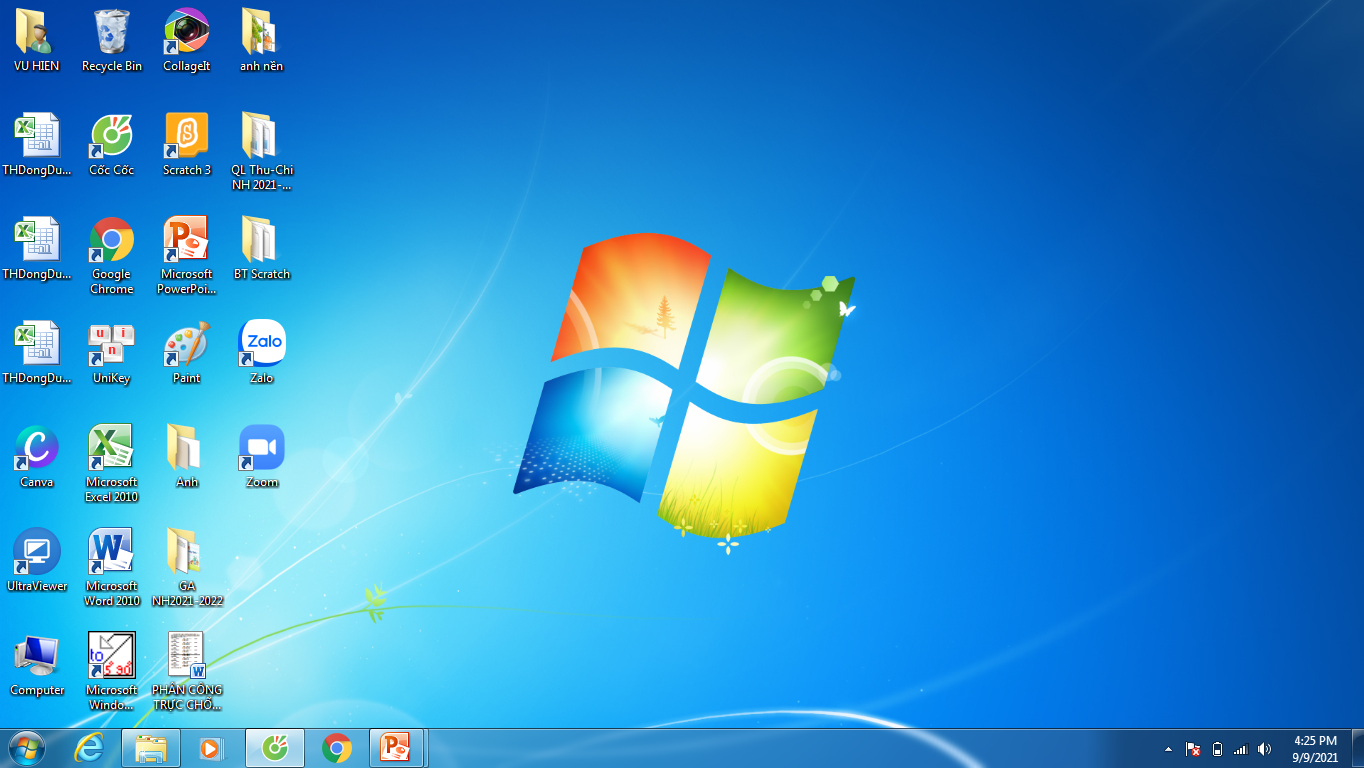 Biểu tượng chương trình
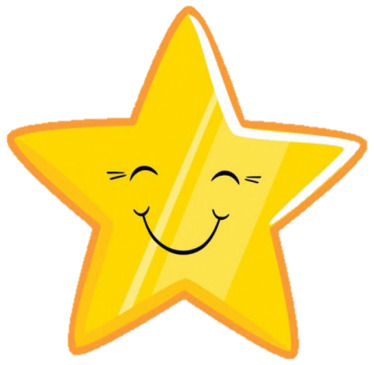 [Speaker Notes: GV gắn ảnh HS lên, đặt cân đối rồi cho nó nằm dưới khung hình nhé (click vào ảnh HS, nhấp chuột phải, chọn “send to back”]
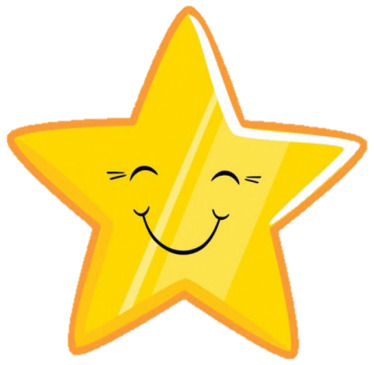 3/ Tắt máy tính(Sgk tr 13)
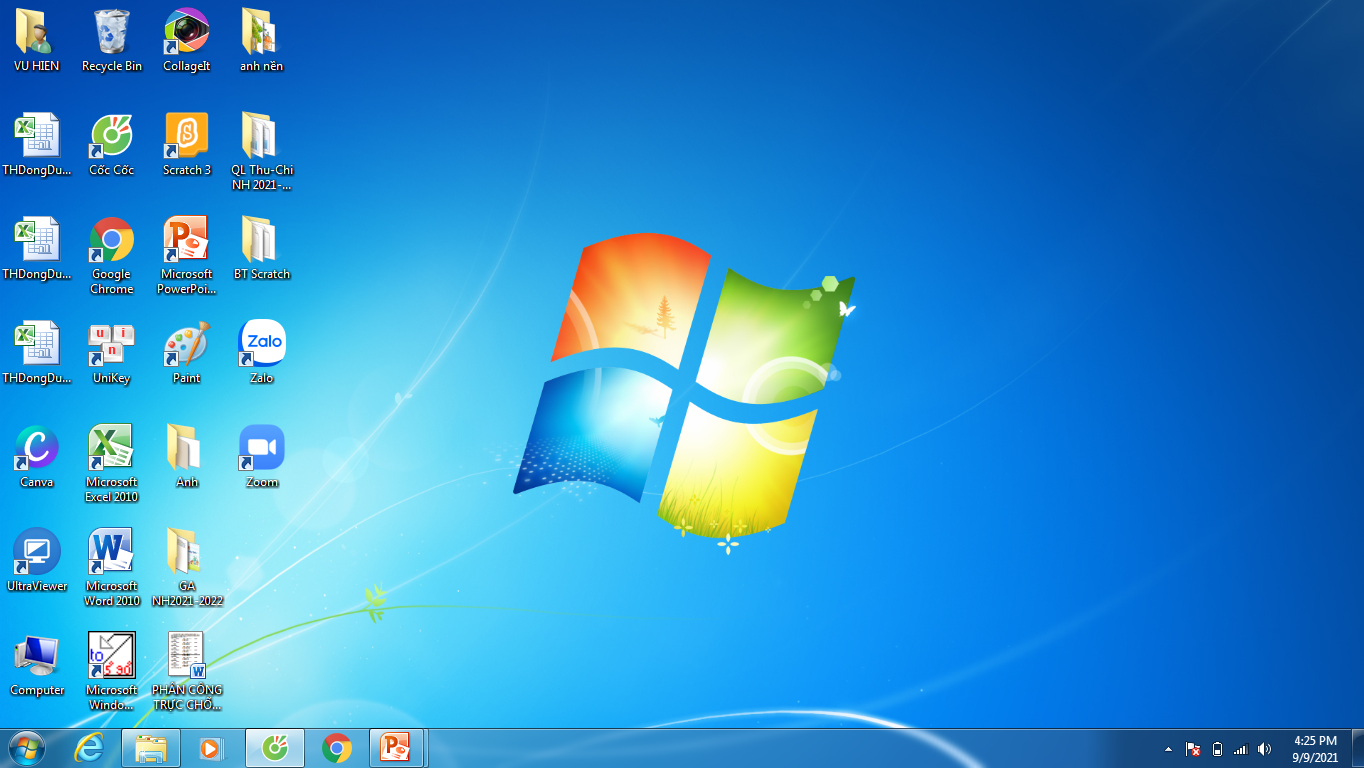 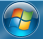 Bước 1: Bấm vào nút         góc dưới màn hình
Bước 2: Bấm vào nút
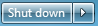 Bước 3: Bấm vào nút Enter trên bàn phím để tắt máy tính
Bước 4: Tắt công tắc màn hình
KHÔNG ĐƯỚC BẤM VÀO CÔNG TẮC TRÊN THÂN MÁY ĐỂ TẮT MÁY TÍNH
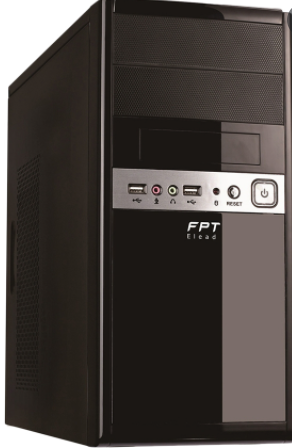 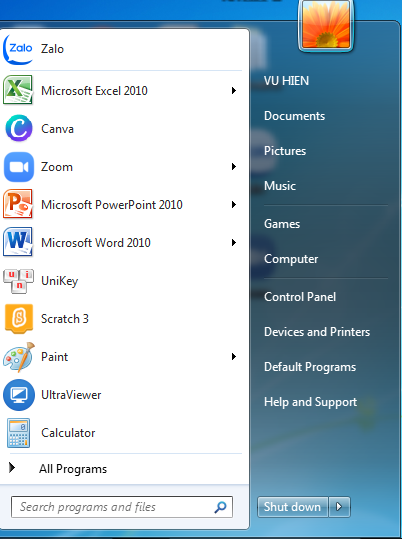 X
[Speaker Notes: GV gắn ảnh HS lên, đặt cân đối rồi cho nó nằm dưới khung hình nhé (click vào ảnh HS, nhấp chuột phải, chọn “send to back”]
Hoạt động thực hành
Cùng tham gia trò chơi Quizizz
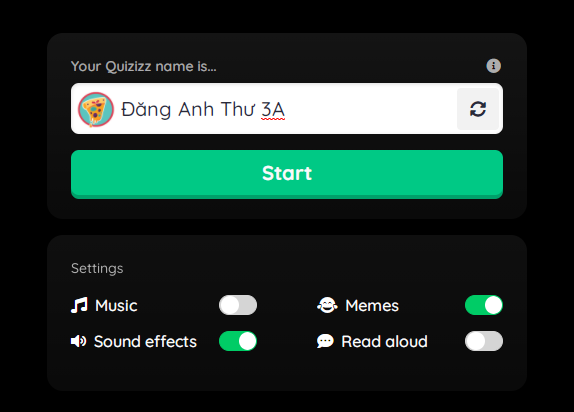 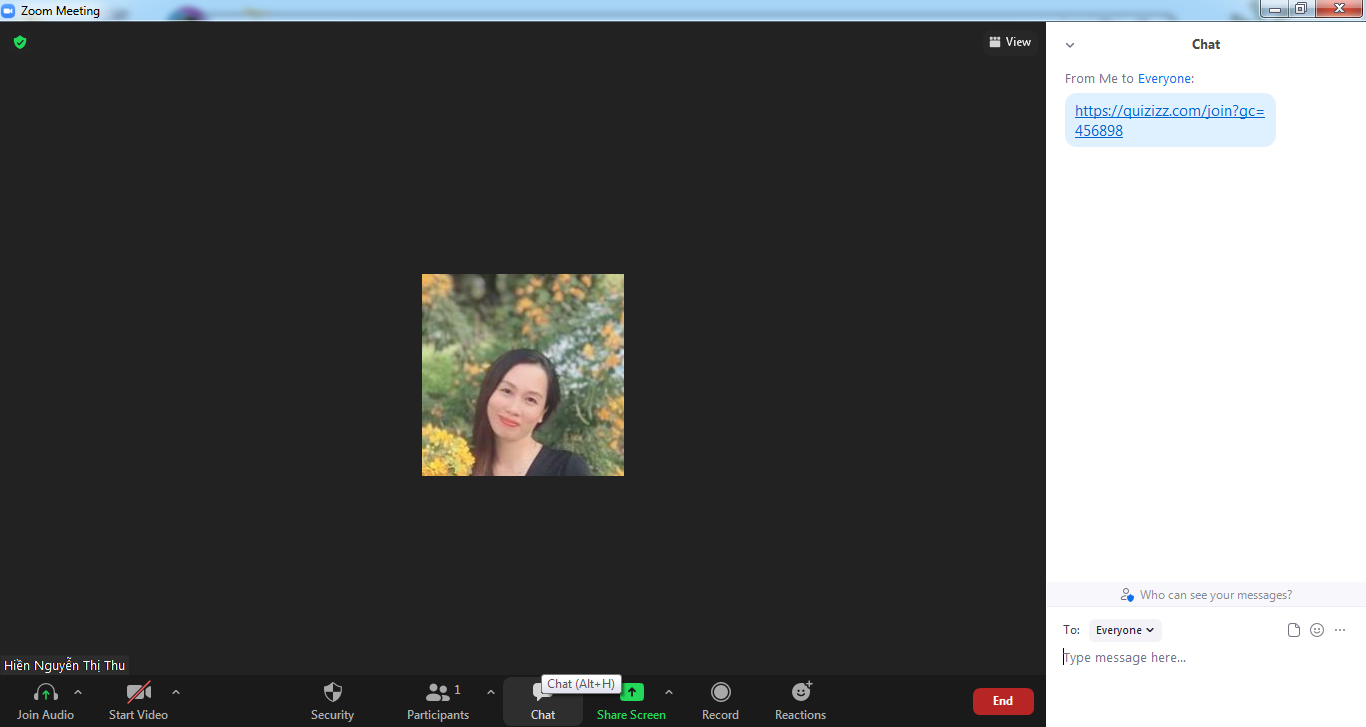 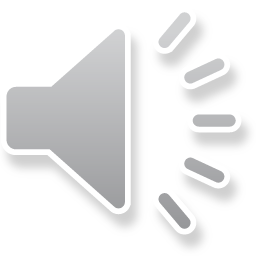 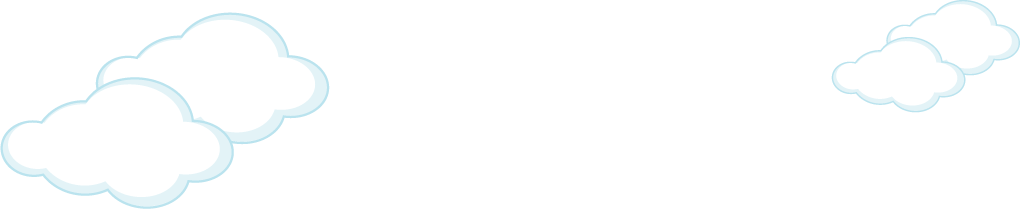 CỦNG CỐ-DẶN DÒ
 Ngồi đúng tư thế trước máy tính sẽ giúp em học tập hiệu quả và giữ gìn sức khỏe .
 Có 2 thao tác để khởi động máy tính: bật công tắc trên thân máy, bật công tắc trên màn hình.
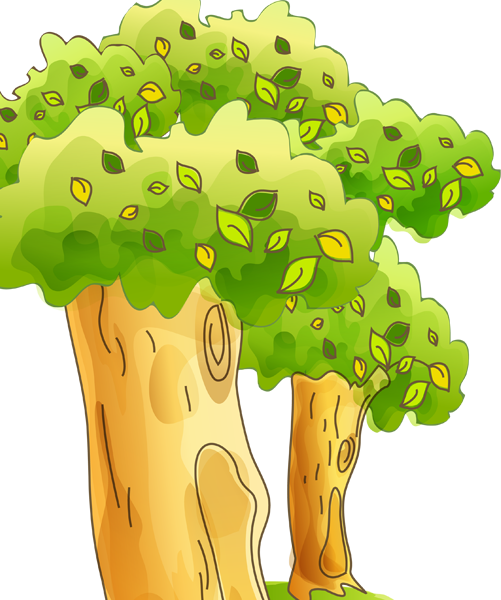 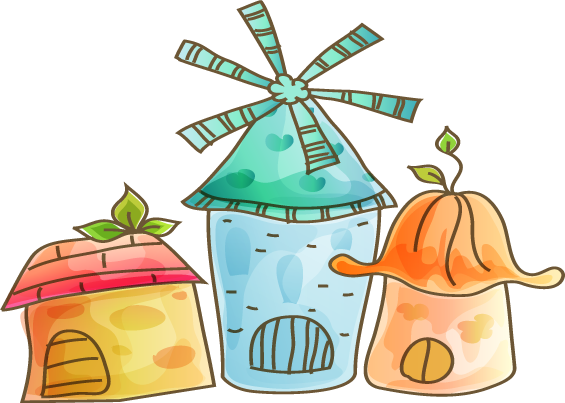  Sau khi khởi động máy tính, trên màn hình máy tính sẽ có các biểu tượng.
 Nhớ tắt máy tính đúng cách khi không sử dụng.
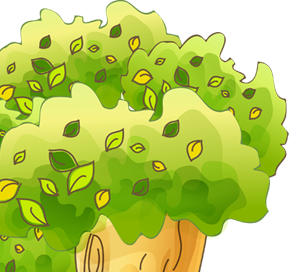 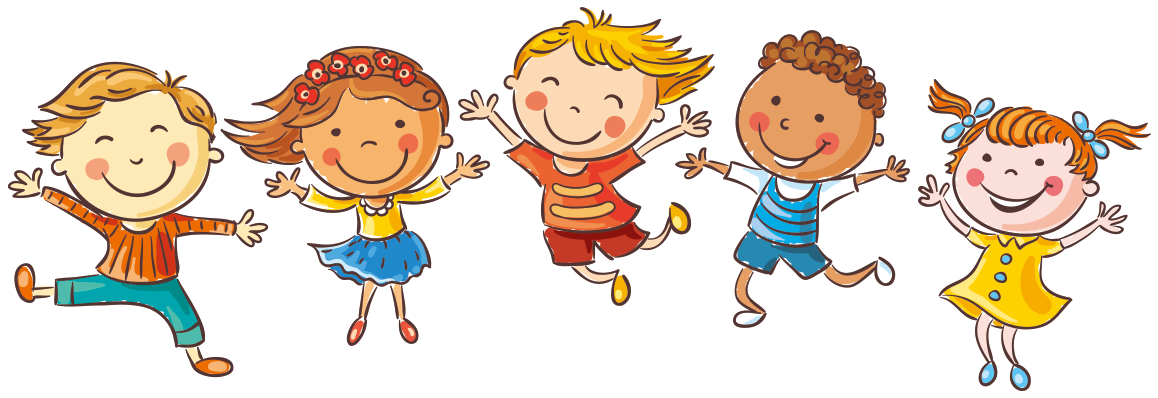 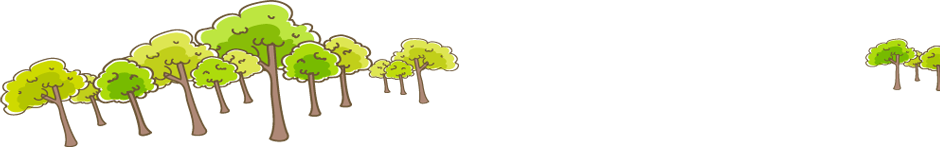 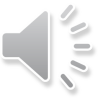 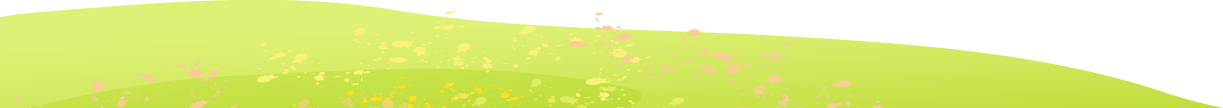 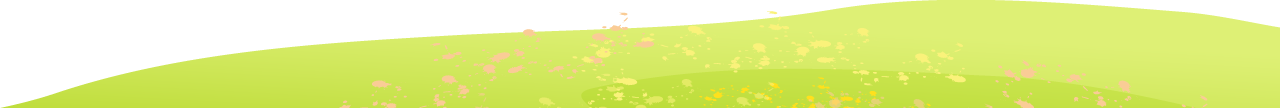